Protecting your computer/ laptop
By Joelle Janho 8f
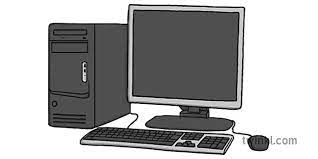 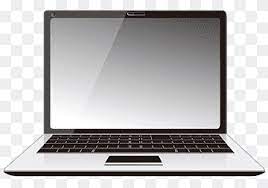 This power point will tell you how to protect your computer/ laptop and keep it in great condition for a while!
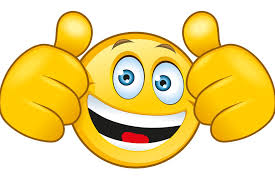 Simple precautions
Physical
Other (virus, hacking, etc..)
Don’t leave it plugged in all the time.
Invest in a keyboard cover.
Have a protective and reliable bag.
Don’t eat or drink near you computer.
Have ant-virus installed.
Don’t open random links.
Don’t open something sent from someone you don’t know (ex: emails, messages, etc…)
Don’t connect to any network or Bluetooth device.
If something serious happens to your computer
Dos
Donts
Do take it to a repairer as soon as possible.
Call the police if it gets hacked or you get a virus
Don’t try to fix it by yourself
Don’t use it until it gets fixed (because if it was broken it might be a fire hazard and if there was virus you might make it spread more.)
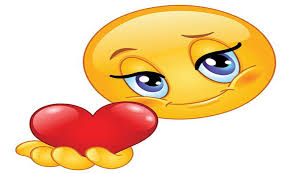 Thank you for reading ❤️